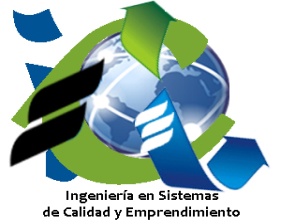 ENFOQUE ESTRATÉGICO DEL FUTURO DE….
Fernando Villacís Vargas
	MDYGES, U. de Guayaquil.
	MBA, USM.
	Diplomado Superior en Finanzas, USM.
	Ing. Comercial, U. de Guayaquil.
	Ing. en Electricidad, ESPOL.
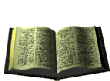 ESTRUCTURA.
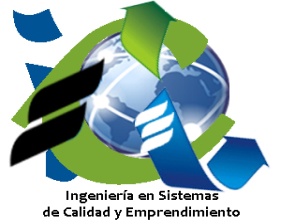 1.		Problema.
2.		Origen.
3.		Decisiones.
4.	Acciones Básicas.
5.	Desafío.
2
1.  PROBLEMA.
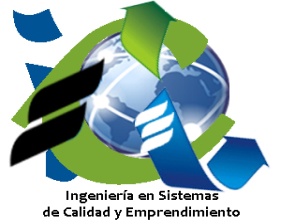 El problema encontrado en la empresa WAL-MART es su excesiva confianza en la trayectoria obtenida dentro del mercado que lo ha llevado a no realizar cambios innovadores para sus clientes ya fidelizados sino mas bien convencidos de que no pueden ser alcanzables por su competencia lo han hecho caer en el error de no tener competencia a su nivel y así poder hacer con sus productos lo que ha ellos les plazca, ya sea en servicio o  producto.
3
2.  ORIGEN.
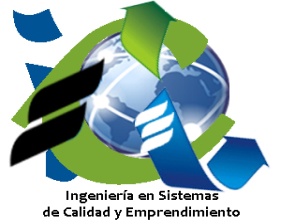 La década de 1960 store 100 grand opening 1974 Revolución en las ventas minoristas la estrategia de Sam Walton fue construir sobre una base inquebrantable: los mejores precios en cualquier lugar, en cualquier momento.
La década de 1970 Walmart crece a nivel nacional, en los años 1970, década de un crecimiento increíble, el "Sr. Sam" comenzó a expandir su compañía a nivel nacional, con lo que demostró que su visión podía llegar a muchos lugares.
La década de 1980 First Sam's Club una década de inauguraciones, en los años 1980, se abrió el primer Sam's Club, que brindaba servicio a pequeñas empresas e individuos, y se abrió el primer Supercenter de Walmart, que combinaba un supermercado con mercancía general.
La década de 1990 Principal minorista de los Estados Unidos para el año 1990, Walmart se había convertido en el minorista número uno de la nación. Mientras que los Supercenters de Walmart redefinían la conveniencia y la compra en un solo viaje, la estrategia "costos bajos todos los días" se lanzó a nivel internacional.
La década de 2000 El nuevo milenio Walmart entró al nuevo milenio dedicado a brindar a sus clientes una experiencia de compra sin dificultades, ya sea en línea, en una tienda o desde un dispositivo móvil.
4
3.  DECISIONES.
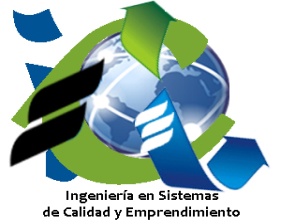 Walmart deberá conservar su ventaja competitiva  pero además de eso deberá ir superando los obstáculos  en cuanto a sus debilidades y amenazas . Wlamart tiene 5 principales competidores,, quienes estudian día a día por superar a Walmart, especializandose en sus puntos débiles.  Para esto Walmart deberá practicar estrategias que permitan incrementar la capacitación de cada una de las áreas sugeridas.
5
4.  ACCIONES BASICAS.
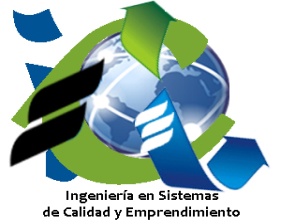 Nos enfocaríamos en especializar a la empresa en entender mejor a nuestros clientes, generar el valor agregado en la distinción y atención de cada tipo de clientes.

También nos concentraríamos en maximizar la competitividad de nuestros proveedores.

A través de la mejora continua buscaríamos un mejor posicionamiento de nuestra marca.

Dedicaríamos gran parte de nuestros esfuerzos en capacitar a nuestro personal de ventas y atención al cliente.
6
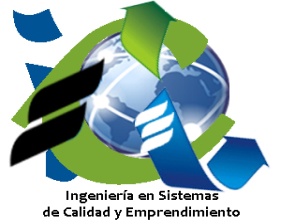 5.  DESAFIOS.
El relevo de poder es uno de los mayores desafíos dentro del mundo corporativo estadounidense. Inspirar a sus clientes a revisar sus ofertas con consciencia ecológica.
Integrar prácticas sustentables en sus productos existentes, ya sea perfeccionando las operaciones, reformando el empaquetado, reemplazando ingredientes existentes, o todo lo anterior, pero sin aumentar el costo para los consumidores.
7